Мастер-класс: «Решение 25 задания ЕГЭ по обществознанию»
Секция учителей истории, обществознания, ИиКГА, ОРКСЭ, МХК
  Тема: «Тенденции и перспективы развития системы образования и воспитания в 2024-2025 учебном году»
Панченко Анна Михайловна,
Учитель истории, обществознания, МХК
МОУ «Турочакская СОШ им. Я.И. Баляева»
Пример задания 25
Чернышева О.А. «Обществознание подготовка к ЕГЭ-2024» Учебно-метадическое пособие. ЛЕГИОН. Ростов на-Дону. 2023
Панченко А.М. МОУ «Турочакская СОШ им. Я.И. Баляева»
1 часть задания: Обоснование
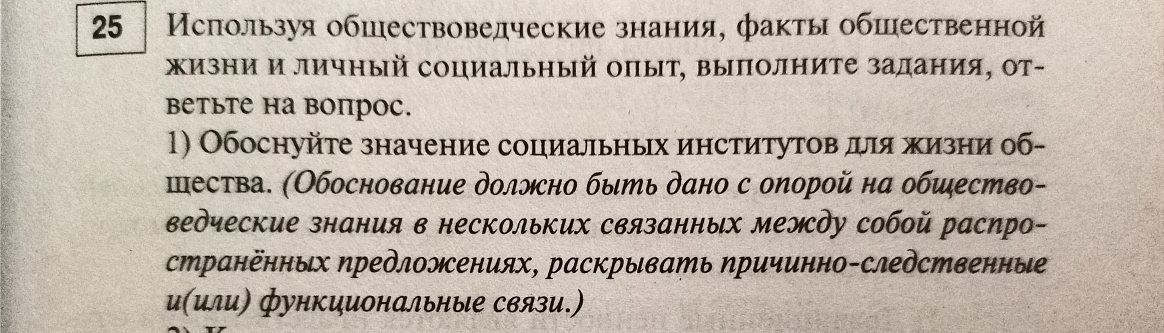 Перечисляем функции через глаголы
Действие А приводит к результату Б
Например: Социальные институты обеспечивают стабильность общества. Они способствуют его прогрессивному развитию. С помощью социальных институтов государство создаёт условия для безопасного существования индивидов, обеспечивая их развитие, удовлетворение их потребностей.
Панченко А.М. МОУ «Турочакская СОШ им. Я.И. Баляева»
Критерии оценивания ответа на задание 25. 1
Панченко А.М. МОУ «Турочакская СОШ им. Я.И. Баляева»
2 часть задания: Ответ на вопрос
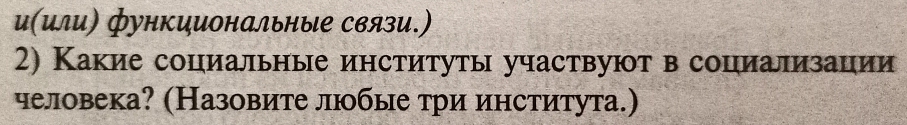 Например:
Образование
Семья
СМИ
Панченко А.М. МОУ «Турочакская СОШ им. Я.И. Баляева»
3 часть задания: Примеры
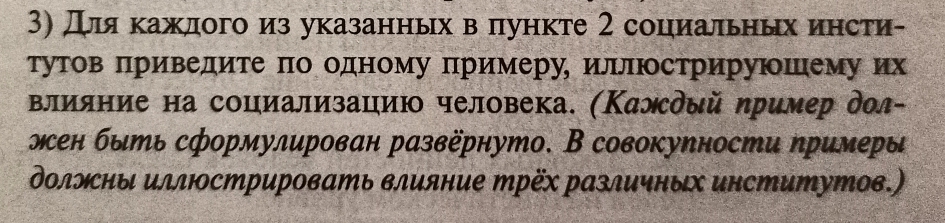 Кто (Что)? 
Что сделал? 
К чему привело?
Например:
Образование даёт индивиду знания, необходимые для его жизнедеятельности.
Семья воспитывает нравственные качества, позволяющие успешно жить в обществе.
СМИ влияют на формирование мировоззрения  тем самым способствует политической (и не только) социализации.
Панченко А.М. МОУ «Турочакская СОШ им. Я.И. Баляева»
Критерии оценивания 25.3
Панченко А.М. МОУ «Турочакская СОШ им. Я.И. Баляева»
Любое задание становится легче, если знать как его выполнять!
Спасибо за внимание!
Успехов в новом учебном году!!!
Панченко А.М. МОУ «Турочакская СОШ им. Я.И. Баляева»